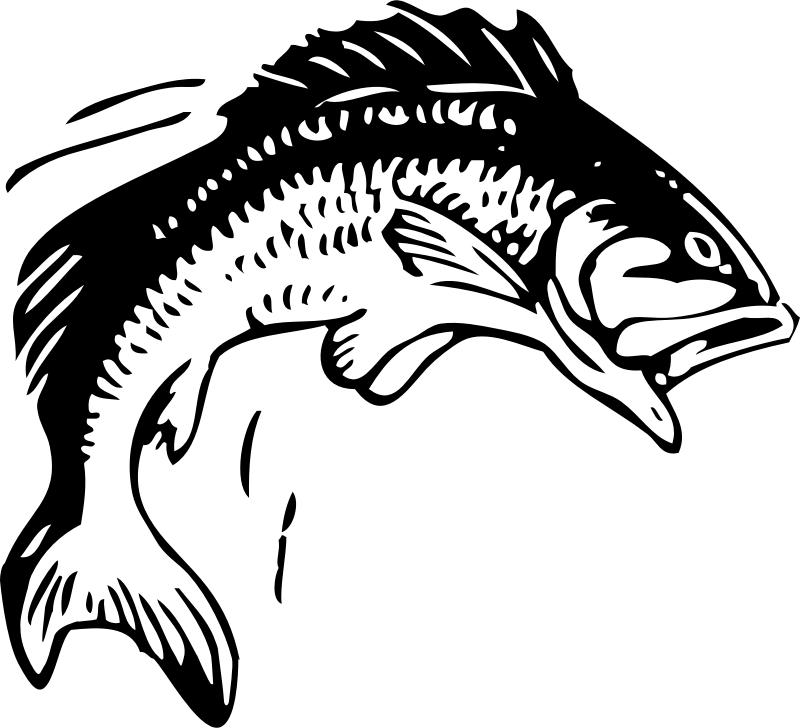 Aventures de pêche
Laketown, Oregon
Succès de la pêche derby !
Atelier Aquaculture - Environ 30 lycéens et étudiants y ont assisté.

Journée de pêche pour Enfants - 75 élèves de CM2 ont participés.

Le Département de Pêche et Vie Sauvage d’Oregon a libéré environ 1000 truites de taille légale pour que le participants les attrapent.

$60000 récoltés pour l’amélioration locale des poissons.
Pêche et Vie Sauvage
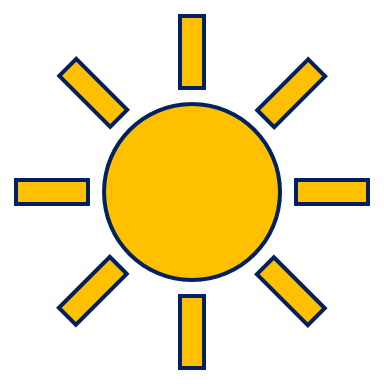 L’été fut un grand succès à notre lac cette année :
10% de touristes de plus que l’année dernière
12% d’augmentation en poissons attrapés
60% de visiteurs de retour
Un autre été se termine…
N’oubliez pas. Nous proposons de la pêche sur glace aux pêcheurs les plus engagés. Commencez à planifier votre voyage aujourd’hui !
L’hiver approche !
Réservez une Aventure
Préparez votre Matériel
Attrapez un Poisson !
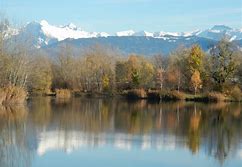 Prêt pour aller pêcher ?
Le temps est magnifique toute l’année et l’eau du lac est étonnamment chaude pour la plupart des saisons à cause d’une source chaude qui s’écoule dans le lac. Même pendant l’hiver, quand le lac gèle à la surface, la température en profondeur permet aux poissons de rester actifs.

Ne laissez pas le mauvais temps à la maison vous effrayer car la pêche sur notre lac est fabuleuse toute l’année !
La pêche est bonne à toutes les saisons